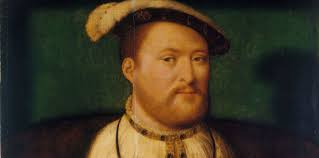 Theme: How far have beliefs led to positive change?
Knowledge Organiser: Year 8 Autumn 1	
Enquiry: What was the importance of the reformation?
What key knowledge do I already have?
What key knowledge do I need to understand this enquiry question?
Key knowledge I will need in this and future topics: